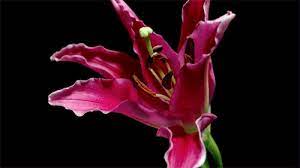 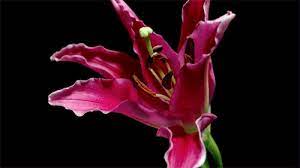 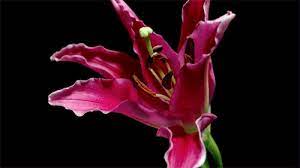 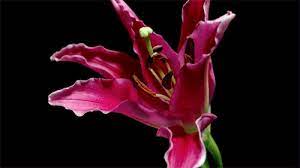 স্বাগতম
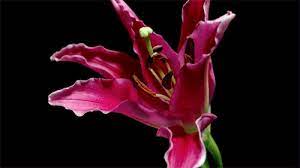 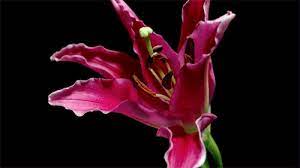 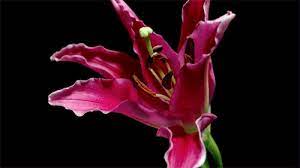 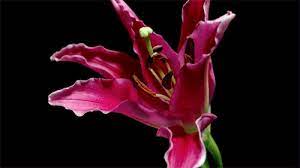 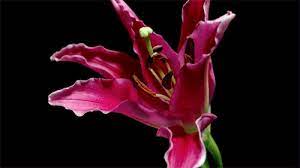 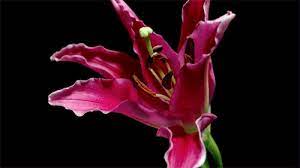 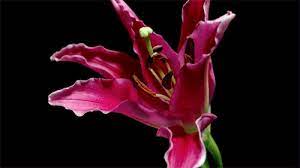 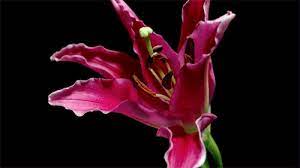 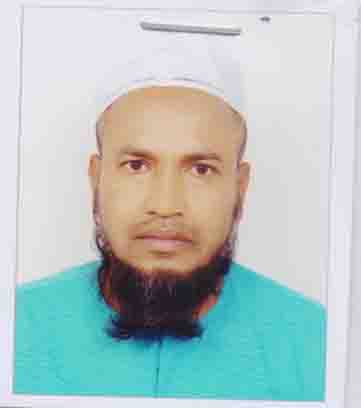 পরিচিতি

মোঃ নুরুল ইসলাম
সহকারী সুপার
নবীগঞ্জ নহরপুর শাহজালাল (র) দাখিল মাদরাসা
মোবাইল নং-০১৭৩৭৭৮৯৭৪৯
Email-nurulislam01737789749@gmail.com
পাঠ পরিচিতি

আকাইদ ফিকহ
 দ্বিতীয় অধ্যায়
দ্বিতীয় পরিচ্ছেদ
কিতাবুস সালাত
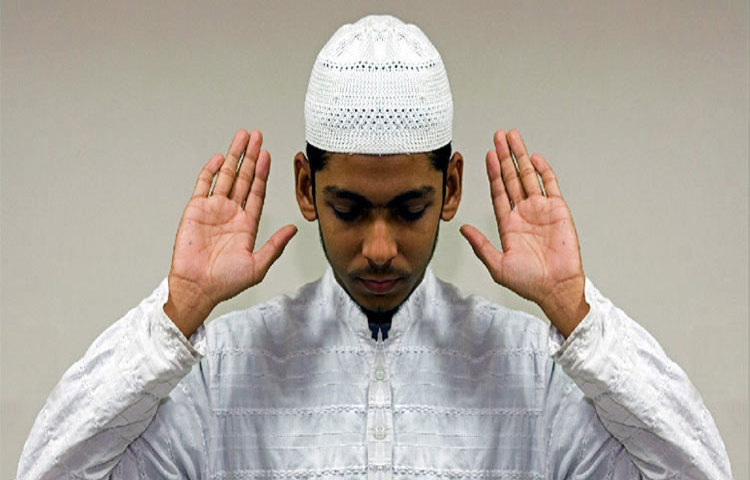 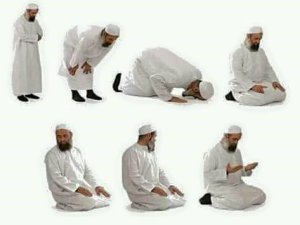 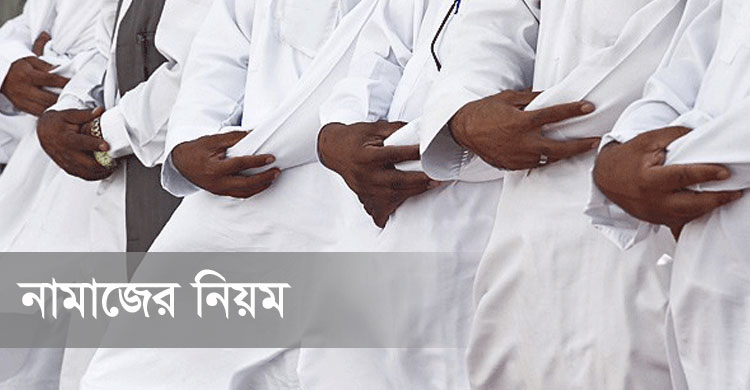 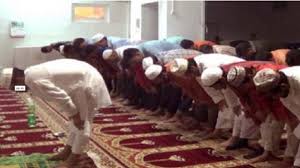 আজকের পাট হচ্ছে……
শিখন ফল

এই পাঠ শেশে শিক্ষার্থীরা………
১। নামাজের আরকান কয়টি তা জানতে পারবে ।
২। নামাজের আহকাম কয়টি তা জানতে পার    ।
৩। নামাজের নিষিদ্ধ সময় বলতে পারবে           ।
আলোচনা -১

নামাজের পূর্বের শর্ত সমুহ
১।শরীর পাক হওয়া
২। কাপড় পাক হওয়া
৩। জায়গা পাক হওয়া
৪। কিবলা মুখি হওয়া
৫। নিয়ত করা
৬। ছতর আবৃত করা
৭। নামাজের ওয়াক্ত চিনা
আলোচনা-২

নামাজের আহকাম
 ১। তাকবিরে তাহরিমা বলা
২। দাড়িয়ে নামাজ আদায় করা
৩। কিরাত পড়া
৪। রুকু করা
৫। সিজদা করা
৬। শেশ বৈটকে তাশাহুদ পরিমান বসা ,
আলোচনা -৩ 
নামাজের নিষিদ্ধ সময়

১। সুর্য উদয়ের সময়
২। দিপ্রহের সময়
৩। সূর্যাস্থের সময়
দলীয় কাজ

১। নামাজের ওয়াক্ত সম্পর্কে আলোচনা কর ।
মুল্যায়ন

১। পুরুষের ছতর কতটুকু বল ।
২। মহিলার ছতর কতটুকু বল ।
৩। ফজরের ওয়াক্ত লিখ         ।
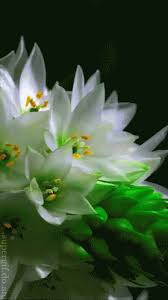 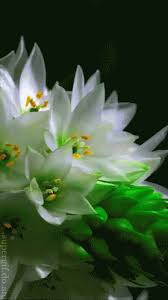 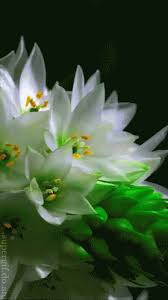 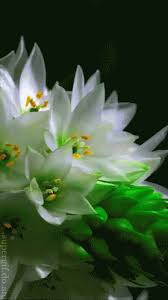 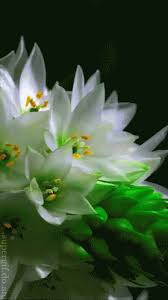 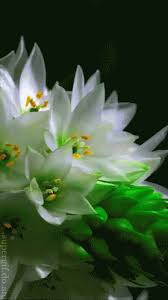 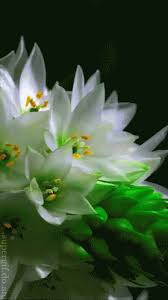 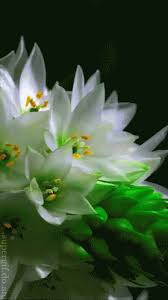 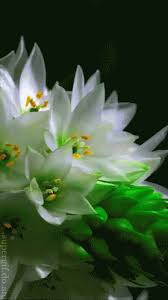 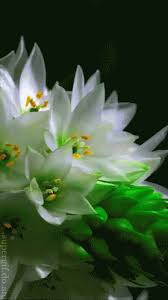 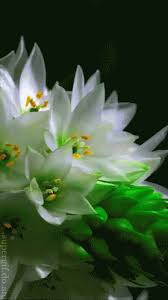 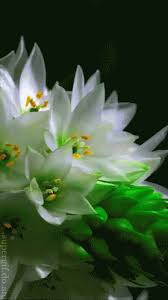 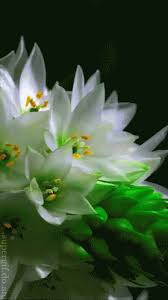 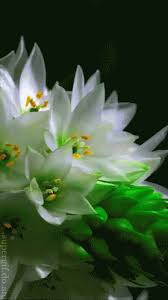 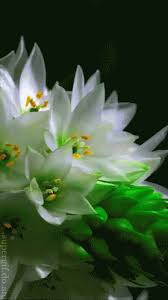 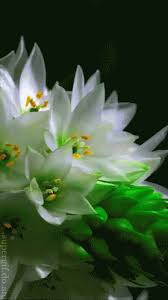 ধন্যবাদ
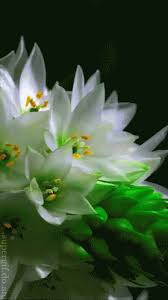 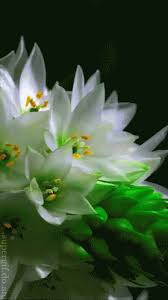 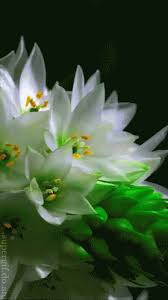 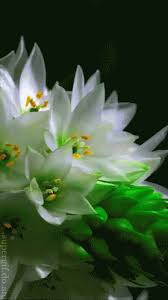 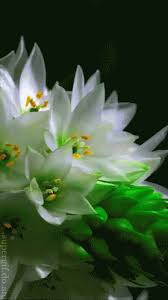 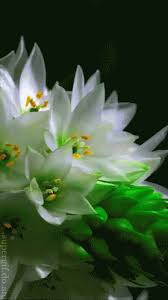 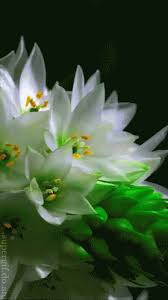 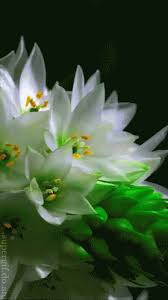 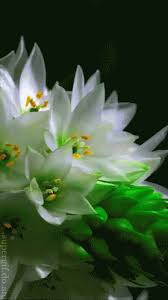 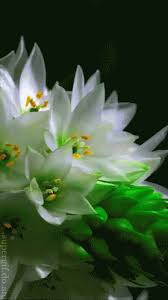 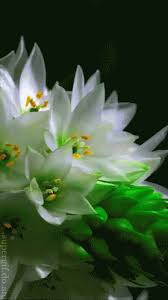